Technical Accessibility
[Speaker Notes: How to attribute this presentation: “Technical Accessibility” slides by Josie Gray is licensed under a CC BY 4.0 licence.]
Topics to cover
Assistive technology
Web Content Accessibility Guidelines (WCAG)
How to make content accessible
Resources
[Speaker Notes: The topics we will be covering today are

Assistive technology
Web Content Accessibility Guidelines
How to make content accessible
And point you towards further resources on accessibility]
Assistive technology
"Any item, piece of equipment, software program, or product system that is used to increase, maintain, or improve the functional capabilities of persons with disabilities." (Assistive Technology Industry Association)
Can be low to high tech
Can be designed specifically for an individual or very common
[Speaker Notes: Assistive technology is defined by the Assistive Technology Industry Association as, "any item, piece of equipment, software program, or product system that is used to increase, maintain, or improve the functional capabilities of persons with disabilities."
 
What counts as assistive technology is a very broad category. For example, it can be low tech, like a pencil grip or a white cane, or high tech like an audio recorder for note taking.
 
Assistive technologies can also be designed specifically for an individual (like a custom wheelchair) or very common (like a laptop).]
Screen readers
Screen readers will read aloud content on the screen, including structure and navigational elements, and allow someone to navigate using only their keyboard.

Examples: NVDA, JAWS, VoiceOver
"Blind student working on laptop" by Access Matters. CC BY-NC-SA 2.0.
[Speaker Notes: Screen readers are a software application that allows someone to interact with a digital interface in a non-visual way.  They will read aloud content on the screen and allow someone to navigate using only their keyboard.

Common screen readers are NVDA, which is a free, open source software available for Windows; Jaws, which can be purchased; and VoiceOver, which is available on all Apple devices.

People who might use screen readers are those who are blind or visually impaired, those who have a hard time looking at screens for long periods of time, as well as those who prefer to listen rather than read.]
Text-to-speech
Technology that will read text aloud.

Available as separate software, but also built into many tools like Adobe Reader, Microsoft Word, and internet browsers.
"Text to speech" icon by Trevor Dsouza. CC BY 3.0.
[Speaker Notes: Text-to-speech tools are technology that will read text aloud. They can be available as separate software, but are also often built into tools like Adobe Reader, Microsoft Word, and internet browsers. 

People who might use text-to-speech include:
Someone with a disability that affects reading or attention, like Dyslexia and ADHD.
Or someone who wants to complete readings while walking or cleaning their room.]
Zoom text
Software that allows someone to enlarge content on the screen much beyond what is usually possible. It is often combined with text-to-speech.
“Magnifying Glass” is CC0 Public Domain.
[Speaker Notes: Zoom text is software that allows someone to enlarge content on the screen much beyond what is usually possible. It is often combined with text-to-speech. This type of tool might be used by someone with a little vision that needs content to be very large to read.]
Technical Accessibility
Web Content Accessibility Guidelines (WCAG)
Perceivable
Operable
Understandable
Robust
[Speaker Notes: So let’s start with technical accessibility. When talking about technical accessibility, I am referring to web content accessibility guidelines (or WCAG) (https://www.w3.org/WAI/standards-guidelines/wcag/). These are the minimum technical requirements that will allow students with disabilities to access all of the information in a digital resource. WCAG is an international digital accessibility standard that is developed and maintained by the W3C Web Accessibility Initiative.

WCAG has four main principles: That content and digital interfaces be perceivable, operable, understandable, and robust. I wanted to highlight the first three.]
Principle 1: Perceivable
Information and user interface components must be presented to users in ways they can perceive.
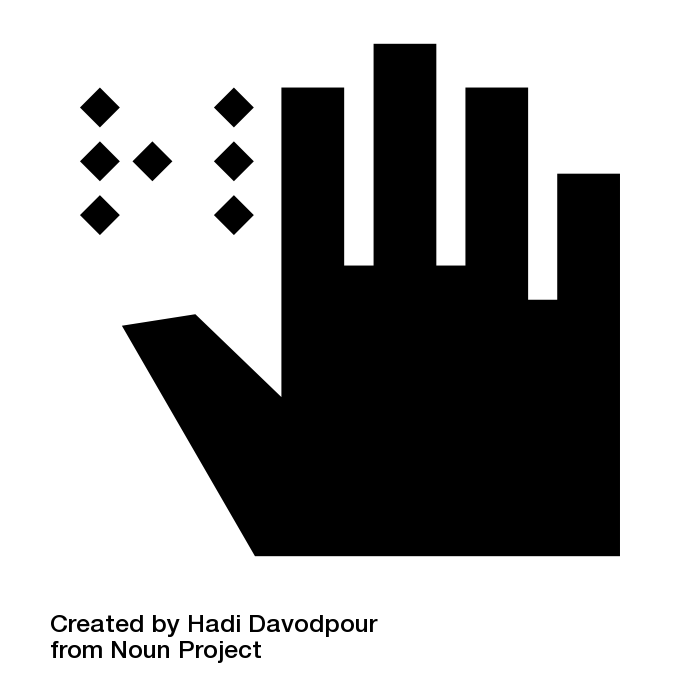 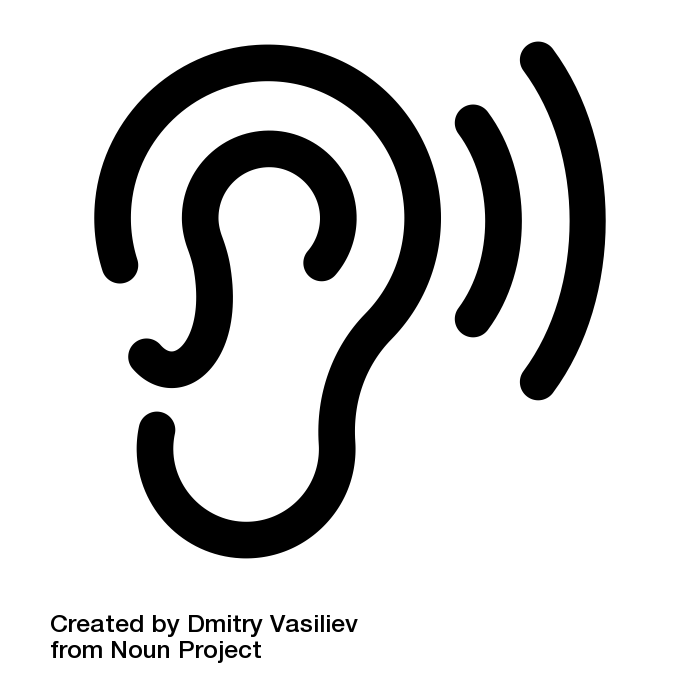 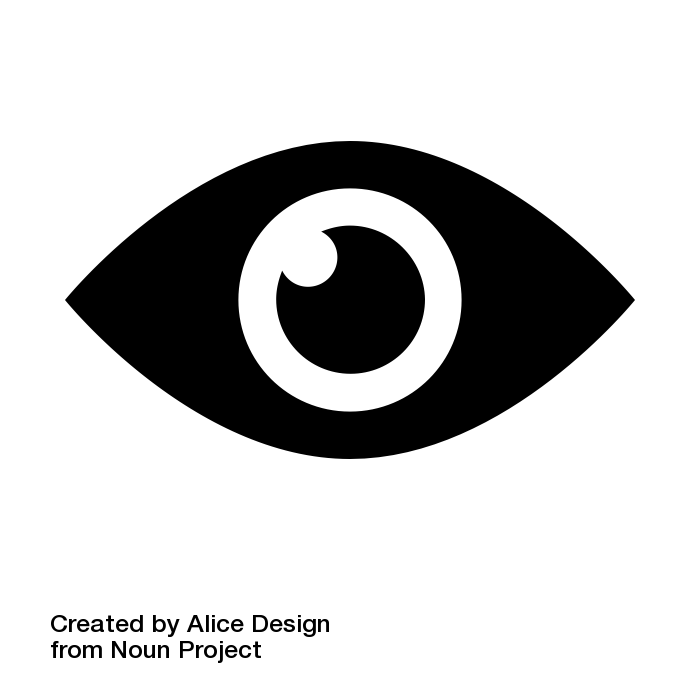 [Speaker Notes: The first principle is perceivable, which is the idea that information and user interface components must be presented to users in ways they can perceive.

This principle focuses on the format and display of content. Basically, all content included in a resource should be perceivable through a user’s senses. That means all information needs to be available through sight, sound, and touch, or available in such a way that assistive technology could be used to translate that content for another sense.

So for example, a blind student may use a screen reader to access digital resources. This student will require text or audio alternatives of all visual content like images and video. In contrast, a deaf student will need captions or transcripts for video and audio-only content. (Next)

“Sight” by Alice Design (https://thenounproject.com/rose-alice-design). CC BY.

“Hear” by Dmitry Vasiliev (https://thenounproject.com/dimanebo). CC BY.

“Braille” by Hadi Davodpour (https://thenounproject.com/hadivoice). CC BY.]
Principle 2: Operable
User interface components and navigation must be operable.
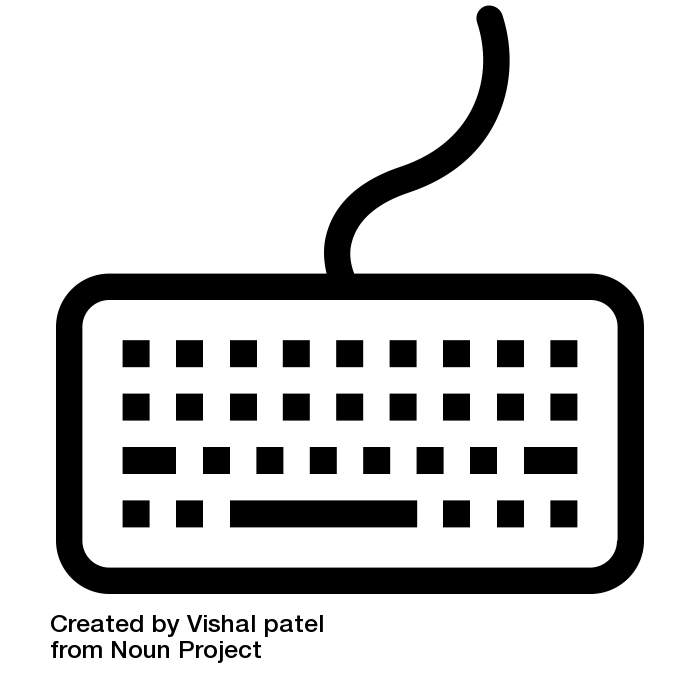 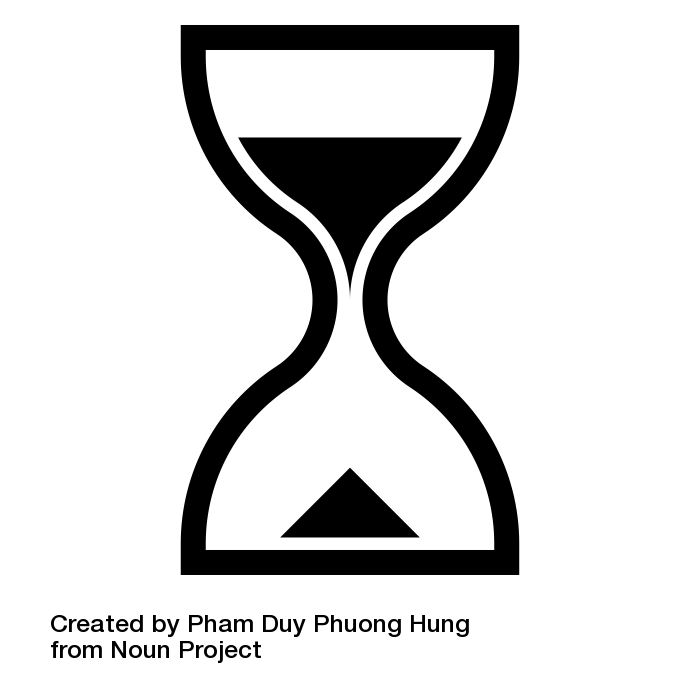 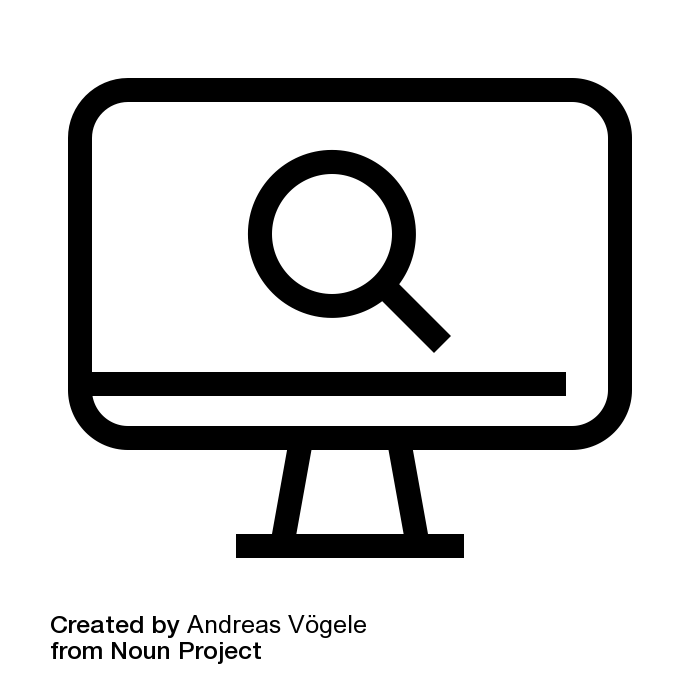 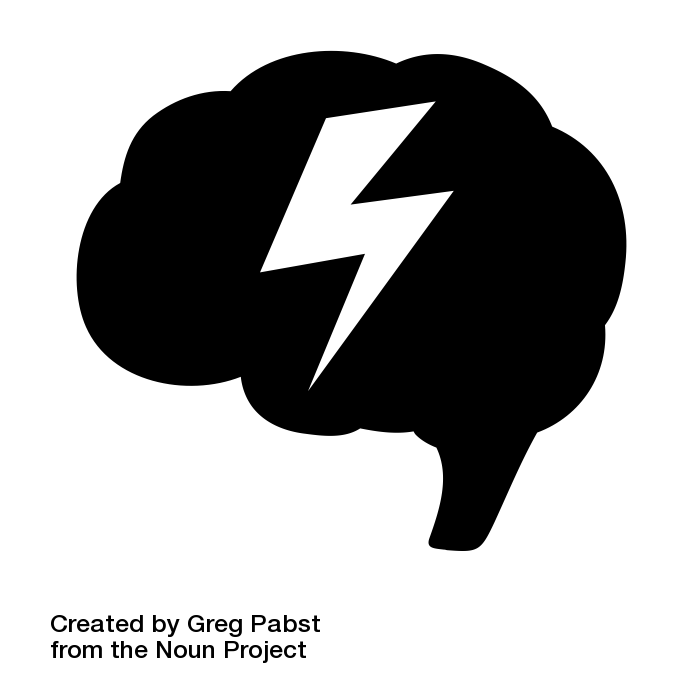 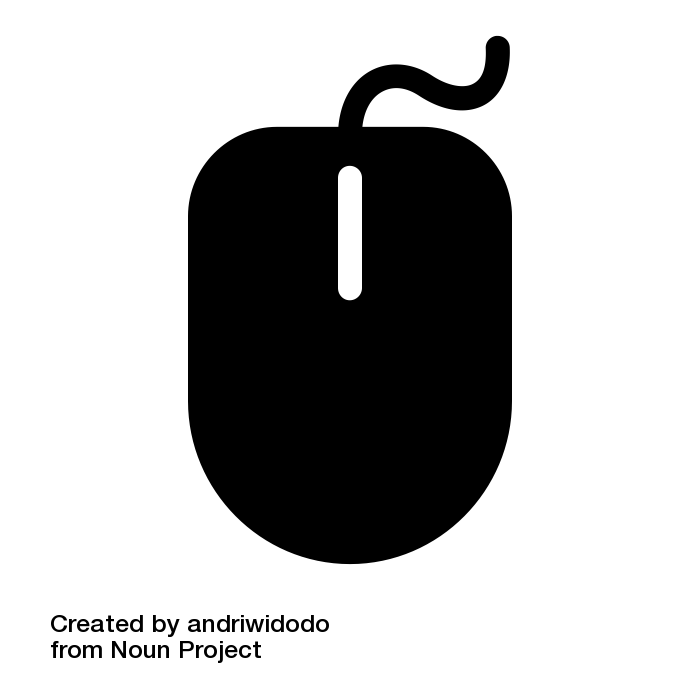 [Speaker Notes: The second principle is operable, which requires that user interface components and navigation must be operable. 

The operable principle covers how people can navigate and interact with the resource. For example, someone should be able to navigate through a resource using only their keyboard, people should have enough time to complete tasks, none of the content should cause seizures or physical reactions, and navigation should be easy and make sense. (Next)


“Keyboard” by Vishal Patel from the Noun Project. CC BY.
“Mouse” by andriwidodo from the Noun Project. CC BY.
“Time” by Pham Duy Phuong Hung from the Noun Project. CC BY.
“Seizure” by Greg Pabst from the Noun Project. CC BY.
“Search” by Andreas Vögele from the Noun Project. CC BY]
Principle 3: Understandable
Information and the operation of user interface must be understandable.
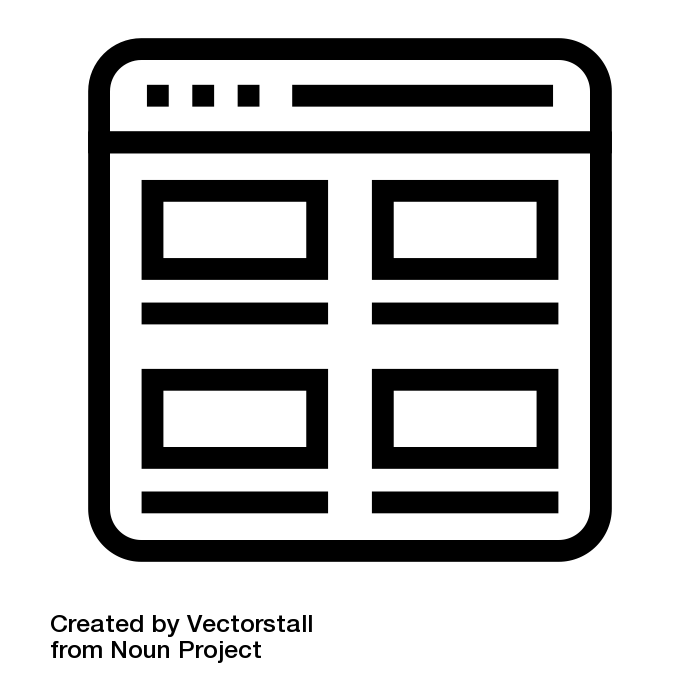 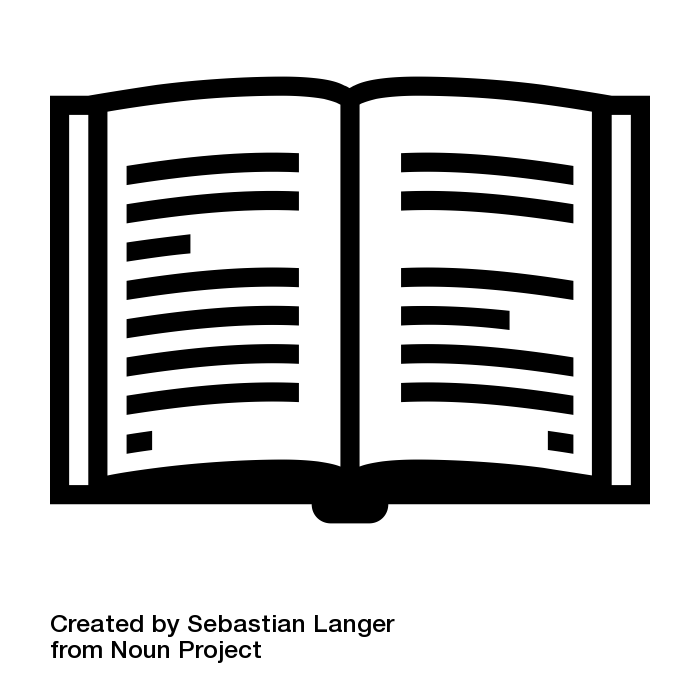 [Speaker Notes: The third principle is understandable, which holds that information and the operation of the user interface must be understandable. That means the text is readable and understandable, the layout of a page is predictable and consistent, and there are features that help users avoid and correct mistakes.

We'll take a look at how these principles can be applied in the design of education resources and look at more concrete examples. (Next)

“Book” by Sebastian Langer from the Noun Project. CC BY.
“Web Page” by Vectorstall from the Noun Project. CC BY]
Organizing Content
<h1>Chapter 1: Introduction to Sociology</h1>

<h2>Introduction</h2>
Concerts, sporting matches and games, and political rallies can have…
<h2>1.1 What is Sociology</h2>
A dictionary defines sociology as the systematic study of…
<h3>What are Society and Culture?</h3>
Sociologists study all aspects and levels of society…
Content is organized under headings and subheadings

 Headings and subheadings are used sequentially
[Speaker Notes: Let’s start with the organization of content, which is basically talking about the use of headings.

Using headings to identify sections and subsections of a document helps readers identify the structure and content of a document. Headings provide a visual cue that helps sighted readers quickly skim through content until they find a section they are looking for. Similarly, if there are headings, it makes it possible for someone using a screen reader to navigate a page or document.

A screen reader won't identify bolded or larger text as a heading. By marking up the sections and subsection of a chapter as headings, a screen-reader user can skip from heading to heading to get an idea about what the chapter is about, understand how the different sections relate to each other based on the heading levels, and skip to parts that they want to read. Without headings, a screen-reader user would be forced to read the entire chapter through from beginning to end every time they wanted to find specific information on a page.

As such, make sure content is organized under headings and subheadings and that headings and subheadings are used sequentially. So if your previous heading was a heading 2, your next heading shouldn’t be a heading 4 or 5.]
Links
The link text describes the link destination when taken out of a sentence
Links that open files include the file type in the link text
 Links do not open in new windows or tabs (unless a text reference is provided)
 The web address is available for those using a print copy
[Speaker Notes: For links, there are a few important things to keep in mind.

Firstly, the link text should describe the destination or content of the link when it is taken out of context of the sentence. Someone using a screen reader can hop between all the links on a page or have them all read out loud to them so having descriptive links is particularly important when links are separated from context.

Links that open files should include the file type in the link text. For example, if the file linked is a PDF, the link text should be the name of the file with [PDF] written in square brackets.

Links should not open in new windows or tabs unless a text reference is provided. It can be disorienting and confusing if the user – sighted or non-sighted – is not expecting it. However, if it is important that a link open in a new tab or window, include that information in the link text by adding [New Tab] or [New Window] in square brackets, similar to how we denote what format a linked file is in.

And finally, the web address should be available for those using a print copy, as they will only be able to see the link text without the web address itself.]
Poll: Which link is accessible?
For more information on web accessibility, click here. 
For more information on web accessibility, go to https://opentextbc.ca/accessibilitytoolkit/. 
For more information on web accessibility, refer to the Accessibility Toolkit.
The BC Open Textbook Review Template [Word File] provides guidelines for completing an open textbook review.
[Speaker Notes: Alright. Let's see some concrete examples. Which link is accessible? The options are written on the slide and I will read them out. Cast your vote in the poll for which of these four examples are accessible. You will be able to select multiple answers.

The first option example says "For more information on web accessibility, click here" where "click here" is the link text.

The second option says "For more information on web accessibility, go to https://opentextbc.ca/accessibilitytoolkit/" where the web address I read out is the link text.

The third option says "For more information on web accessibility, refer to the Accessibility Toolkit" where "Accessibility Toolkit" is the link text.

And finally, the fourth option reads "The BC Open Textbook Review Template [Word File] provides guidelines for completing an open textbook review" where "The BC Open Textbook Review Template [Word File] " is the link text.

I'll give you a minute or so to cast your vote.]
Answer
For more information on web accessibility, click here. 
For more information on web accessibility, go to https://opentextbc.ca/accessibilitytoolkit/. 
For more information on web accessibility, refer to the Accessibility Toolkit.
The BC Open Textbook Review Template [Word File] provides guidelines for completing an open textbook review.
Not 
accessible
Accessible
[Speaker Notes: Here are the answers to the poll.

Number 1 and 2 are not accessible while number 3 and 4 are accessible.

In our first example, the link text does not have any information about where the link is going, which makes it not accessible.

In our second example, the web address is the link text and this is both cumbersome and, while this example may describe more or less the content of the page we are being sent to, the web address of a page does not always accurately describe what the content of the page is. So this makes it not accessible.

In our third and fourth examples, both link texts list the name of the page or file that they are linked to, which gives us the context that we need. The fourth example also tells us what file format is linked there. This makes both of these links accessible.]
Data Tables
Table 15.1 One way scholars have categorized religions is by classifying what or who they hold to be divine
Tables include a caption. 
Tables include row and/or column headers.
 Row and column headers have the correct scope assigned.
Tables do not have merged or split cells.
 Tables have adequate cell padding.
“Religious Classification table” © William Little. CC BY.
[Speaker Notes: For tables to be accessible, they have to be marked up correctly. This means they need:
A caption that describes the purpose of the table
Heading cells must be marked as headings with the correct scope assigned (meaning they are marked whether they are a column header or a row header)
No merged or split cells
There is adequate cell padding

In this example, the table has a caption. The table also has a header row with three cells. These header cells are marked as headers and have their scope set to “column,” because they are column headers.

Using header cells ensures that the table will be read out correctly by screen reader technologies. The screen reader will read out the cells from left to right, row by row, and when you use column headers, the screen reader will announce what column each data cell falls under as it goes.

If a table is a really long table, it is also recommended to provide a way for people to “Skip” the table, which will save people from having to navigate through the entire table if they aren’t interested in the content.

I won’t go into any more detail here. But if you are inserting tables into the resources you create, you can find specific instructions on how to ensure that the tables are accessible in the Accessibility Toolkit’s chapter on Tables, which will be linked at the end of this presentation as well as in the chat.]
Audio
Examples: Podcasts, interviews, recorded lectures

A transcript provides a text equivalent of audio content. It includes 
Speaker name(s)
Headings and subheadings
All relevant audio content, including
All speech content
Relevant descriptions of speech
Descriptions of relevant non-speech audio
Include a transcript
[Speaker Notes: If your resource includes audio, such as a podcast, an interview, recorded lecture, or a song, there should also be a transcript of that audio.

The transcript should include the speakers names, headings and subheadings for navigation if it is long, and all relevant audio content, including all speech content, relevant descriptions of speech, and descriptions of relevant non-speech audio.]
Video
Captions: Text that is synchronized with audio in a video.

Audio descriptions: Audio descriptions of visual content shown in the video that isn’t conveyed through audio

Transcript: Includes the same information as with audio transcripts, but may also include relevant description of visual content
All relevant visual information is conveyed via an audio description or transcript
 All relevant audio information is conveyed via captions or a transcript
[Speaker Notes: If your resource includes video, all relevant visual information needs to be conveyed in an audio description or transcript and all relevant audio information needs to be conveyed via captions or a transcript. 

Captions are text that is synchronized with the audio in a video.

Audio descriptions are for someone who can’t see the video and need descriptions of visual content shown in the video that isn’t conveyed through the audio. 

A transcript includes the same information as with audio transcripts but may also include relevant descriptions of visual content.

If you are creating video, try to plan and design the video so that people who can’t see the video still know what is going on without needing an alternative format. You can do this by having the people in your video or a narrator describe any important visual information while recording so an alternative format is not required.]
Poll: Who might want captions on videos?
People who are Deaf or hard of hearing.
People with auditory processing difficulties.
People for whom the language of the video is not their first language.
People who like crunchy, loud snacks.
All of the above.
[Speaker Notes: Here's another poll. Who might want captions on videos? It has five options that are also written on the slide.

The options are:

1. People who are Deaf or hard of hearing.
2. People with auditory processing difficulties.
3. People for whom the language of the video is not their first language.
4. People who like crunchy, loud snacks.
5. All of the above.

I'll give you a minute to choose which option is correct.]
Poll: Who might want captions on videos?
People who are Deaf or hard of hearing.
People with auditory processing difficulties.
People for whom the language of the video is not their first language.
People who like crunchy, loud snacks.
All of the above.
[Speaker Notes: The answer is number 5: All of the above!]
Colour and Colour Contrast
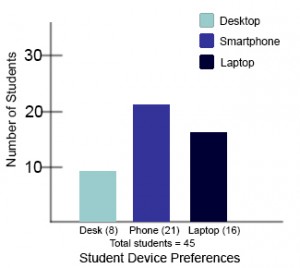 Information is not conveyed by colour alone

There is sufficient colour contrast between foreground and background
“Student Device Preferences Graphs” by BCcampus. © CC BY
[Speaker Notes: Paying attention to the use of colour and colour contrast in web content is important for people who have low or poor-contrast vision, are colour blind, or for those who use a device with a monochrome display or who may be printing in black and white. In addition, information should never be conveyed by colour alone.

Here is a bar graph that is charting student device preferences. It uses the colours red, blue, and green to differentiate between students who prefer desktops, smartphones, or laptops. 

When the same graph is seen in greyscale, it becomes really difficult to tell which bar corresponds with which category. The red and the green look almost identical. This may be a serious barrier for someone who has a hard time differentiating between colours or someone who has printed their resource in black and white. 

This problem can be solved by using colours with higher contrast ratios, and by adding labels to each bar, as shown in the bottom example. Adding labels to each bar ensures that the meaning of this graph is not only being conveyed by colour.]
Contrast Checker
https://contrastchecker.com/
[Speaker Notes: If you’re looking for a tool to help measure colour contrast, we would recommend contrastchecker.com, which allows you to test the contrast between colours and will give you pass or fail ratings based on WCAG standards.]
Poll: Is this colour combination accessible?
Is this colour combination accessible for regular size text?

Foreground: 2f9700
Background: ffffff
[Speaker Notes: And here's another poll. Is this colour combination accessible?

The answer options are:
Yes, it is accessible.
No, it is not accessible.
I am not sure.

The hex code of the colour of the text in the foreground is 2f9700, which is a green colour, and the colour of the background, which is the lightest white, is FF FF FF.

Alright, let's have a look.]
Answer: Not Accessible
Regular size text: 
AA, AAA: FAILS
Large text:
AA: PASS
AAA: FAILS

Contrast: 3.79:1
[Speaker Notes: So for the most part, this colour combination of a lighter green text on a white background fails accessibility colour contrast guidelines. 

One thing you may also notice are the letters Double A and Triple A. These are levels of accessibility defined in the Web Content Accessibility Guidelines. So for example, a website might say they conform to WCAG AA or WCAG AAA, which is a higher level of accessibility. Most websites conform to AA.

So this contrast checker will evaluate colour combinations based on both the contrast requirements for AA and AAA. In this case, this colour combination fails both AAA and AA if used for regular text, which is text smaller than 18 points. For large text, this colour combination passes AA but still fails AAA.

The contrast checker will also tell us the contrast ratio. In this case, it is 3.79:1. WCAG AA specifies that the minimum contrast for regular text is 4.5:1. So to make this accessible, we would have to make the green a bit darker.]
Images
A decorative image does not need a text description.
Is primarily for design
Does not convey content (or are already described in surrounding text)
A functional image contains content that requires a text description.
Alt text
Surrounding text or caption
Long description
[Speaker Notes: The next number of slides with be focusing on images and different strategies for describing images.

When talking about images, we need to make distinction between decorative images and functional images. Decorative images are images that are used primarily for design and do not convey content. Or they convey content that is already described in the surrounding text. As such, they do not need text descriptions.

Functional images are images that convey important non-text content. For functional images, you have to consider what information would be lost if those images weren’t available. This information needs to be provided in a text format.
There are three ways to provide text descriptions for images:
Describe the image in the alt text field. This is sometimes referred to as the alt tag or the alt attribute.
Describe the image in the surrounding text or a caption.
Create and link to a long description of the image.]
Decorative image
A bag of potato chips weighs 48 grams. How many milligrams is that?
“Bag of chips” is licensed under the CC0 licence.
[Speaker Notes: So here is an example for a decorative image that appears beside a question in a math textbook. The text reads “A bag of potato chips weighs 48 grams. How many milligrams is that?” And then below that there is an image of an open bag of chips. The image of the bag of chips helps break up the text and make it more engaging, but it is more decorative than functional. No information would be lost if this image was deleted.]
Functional Image
Spurious Correlations by Tyler Vigen is licensed under a CC BY 4.0 licence.
[Speaker Notes: In contrast, here is an image taken from A sociology textbook, where it was included to demonstrate that correlation does not equal causation. If this image were not included, the example would be lost and the point would be less effective. As such, it does need a description.

Possible description: A line graph shows a close correlation between the divorce rate in Maine and the per capita consumption of margarine between 2000 and 2009.]
Tips for Writing Image Descriptions
What to describe
Content/purpose of the image.
Will depend on audience/context

How to describe
Be objective
Be concise.
If image is complex, go from general to specific
Adapted from © Supada Amornchat. Complex Images for All Learners [PDF]. CC BY-NC-SA.
[Speaker Notes: When thinking how to describe images, here are some things to keep in mind.

In terms of what to describe, focus on the content and purpose of the image. What is the image trying to convey? What information would be lost if this image was removed? Note that this will likely depend on the audience and context.

In terms of how to describe, make sure you are objective as you can. Be concise. If the image is complex, go from general to specific.]
Poll: Which image description is best?
The Wong-Baker Faces Pain-rating scale.
A collection of happy, neutral, and sad cartoon faces with numbers 0-10 underneath.
A scale that uses cartoon faces to illustrate the different levels of pain that correspond to a numbered scale from 0 to 10. Zero is smiling, 2 is a small smile, 4 is a straight face, 6 is a slightly sad face, 8 is a big sad face, and 10 is a bigger sad face that is crying.
"Wong-Baker scale with emoji" by Lord Belbury. CC BY-SA 4.0.
[Speaker Notes: Here's our last poll. Which image description is best? There's an image on the slide that we are trying to describe along with three options of image descriptions.

The three options are:
1. The Wong-Baker Faces Pain-rating scale.
2. A collection of happy, neutral, and sad cartoon faces with numbers 0-10 underneath.
3. A scale that uses cartoon faces to illustrate the different levels of pain that correspond to a numbered scale from 0 to 10. Zero is smiling, 2 is a small smile, 4 is a straight face, 6 is a slightly sad face, 8 is a big sad face, and 10 is a bigger sad face that is crying.]
Answer: Which image description is best?
The Wong-Baker Faces Pain-rating scale.
A collection of happy, neutral, and sad cartoon faces with numbers 0-10 underneath.
A scale that uses cartoon faces to illustrate the different levels of pain that correspond to a numbered scale from 0 to 10. Zero is smiling, 2 is a small smile, 4 is a straight face, 6 is a slightly sad face, 8 is a big sad face, and 10 is a bigger sad face that is crying.
[Speaker Notes: Option 3 is correct. 

The first option might be a good caption for the image, but it does not describe it. 

The second option gives a bit of a description, but it doesn’t tie everything together. 

The third option is the best description. The first sentences give a general overview of the image. And then the next sentence gives additional detail. 

One thing to keep in mind when describing images is that context is important. Depending on the image, it might not need as much detail as other contexts. It all depends on what students are expected to get out of the image and what information would be lost if the image was not there.]
Alt Text
A short text description of an image that appears in the alt attribute of the image tag.
Will not appear visually 
Can be accessed by text-to-speech technology (including screen readers)
Should be less than 125 characters
Does not need to include “Image of..”
“WFE003: Jacob” © Rosenfeld Media. CC BY
[Speaker Notes: Now let’s talk about the different places you can describe an image. The most common is the alt text.

Alt text is a short text alternative for an image that those using screen readers can access. The alt text will also be displayed if images aren’t loading due to a weak internet connection. Depending on the tool you are using to create your OER, you will be able to add the alt tag when you upload the image or when you edit the image.

When creating alt text, there are some things to keep in mind:
The text will not appear visually in your resource, but it can be accessed by text-to-speech technology
Second, there is no need to include “image of” in the alt text, a screen reader will announce the presence of an image before reading the content of the alt text
And finally, alt text is meant to be short. Keep alt tags under 125 characters, including spaces and punctuation. If an image requires a longer description, describe it in the surrounding text or add a long description.

If an image is decorative or described in the surrounding text, you can leave the alt text blank. This will ensure that a screen reader will skip the image.]
Surrounding Text or Caption
Figure 2.3 In 1871, the newcomer population in B.C. was still outnumbered by Aboriginal people who were, nevertheless, being hustled onto reserves and mostly without treaties. A Stó:lō woman, weaving baskets, n.d.
Stó:lō woman with a cedar basket by Royal British Columbia Museum (PN996). Public Domain. Image caption © John Belshaw. CC BY.
[Speaker Notes: You can also use the surrounding text to provide the same information as provided in the image. This is often the best option for complex images because it makes the information available for everyone, not just those using the alt tags. If an image has been adequately described in the caption or surrounding text, you can either provide a few-word description of the image as the alt text or not provide alt text.

In the image shown here, the caption reads, “A Stó:lō woman weaving baskets,” which adequately describes the image. Therefore, alt text is not required.]
Long Descriptions for Complex Images
Examples
pie charts, bar carts, line graphs, flow charts, diagrams, illustrations, math graphs, and maps
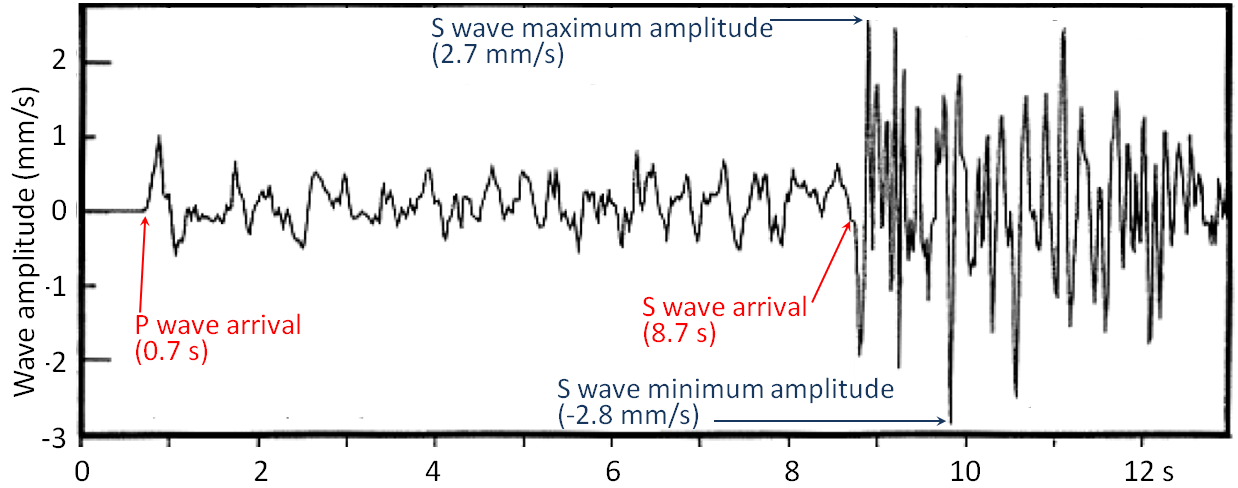 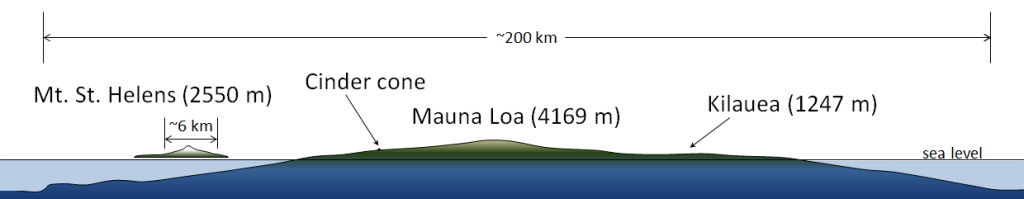 Magma Chambers, P and S Waves, and Volcano Size © Steven Earle. CC BY
[Speaker Notes: Complex images such as charts, graphs, diagrams, maps, and more will likely require longer descriptions than cannot fit in an alt tag. In these cases, you will need to create a long description for the image that students who can’t see the image can accesses.

We won't dive further into image descriptions in this webinar but we will be covering it in our Beyond Technical Accessibility webinar and can direct you towards resources about image descriptions.]
Symbols
x or × or ·
- or − or —
÷ or /
½ or 1/2
[Speaker Notes: Now we want to talk a little bit about math accessibility. This is an area that I am still learning about and have limited experience in, but it is a topic that we get questions about a lot and one that we are working to learn more about.

The most common mistake we see with regards to math accessibility is authors using incorrect symbols for simple math equations. This is generally the case in books that aren’t math books but use these symbols for basic equations or to convey things like negative degree temperatures. 

I have put a number of symbols up on the slide. The first row uses different symbols that might be used to denote multiplication. However, a screen reader would only read the middle symbol as “times.” The first symbol is would read as an x and the last it would read as a dot.

In the next line, the first and last symbols are a hyphen and an em-dash, and as such, screen readers don’t announce their presence unless settings are changed. Only the middle symbol is something a computer would read as a “minus” sign. 

The next line shows a division sign and a forward slash.

And the last example shows a fraction. A computer would read the first fraction as “one-half” or “one over 2.” It would read the second fraction as ”1, 2.”

Another thing to keep in mind is the different ways we use math symbols. For example, in chemistry, you might want to say that an element has a charge of negative one or positive 2. But when talking about addition and subtraction, you would want those same signs to be read as minus and plus.]
Formulas:MathJax
MathJax
This a display engine that translates mathematical markup (like MathML or LaTeX) into accessible, high-resolution equations. 

This allows the equations to be rendered aurally or visually.
Formulas have been created using MathML.
[Speaker Notes: When dealing with more complex math equations and formulas, using symbols is no longer enough. There are two ways to make math accessible. The first and best option is to create equations using MathML or LaTeX, which are both mathematical markup languages, and then use MathJax to render those equations. MathJax will translate the markup into accessible, high-resolution equations. As long as the markup prioritizes the meaning of equations over the display, then screen readers will be able to accurately interpret the equations.]
Formulas:Images with Alt Text
Formulas are images with alternative text descriptions if MathML is not an option.
Alternative Text:
m equals begin fraction m sub 0 over begin square root 1 minus begin fraction v sup 2 over c sup 2 end fraction end square root end fraction
[Speaker Notes: If MathML and LaTeX isn’t an option, the next best option is to provide an image of the equation and provide an alternative text description. I’ve provided an example on this slide. It reads, m equals begin fraction m sub 0 over begin square root 1 minus begin fraction v sup 2 over c sup 2 end fraction end square root end fraction.

In 2014, BCcampus conducted a user-testing session with visually impaired and blind students who indicated that it would be helpful to place an audio file of the formula or equation alongside the equation, allowing the student to hear exactly how the formula or equation should be interpreted.]
WAVE(Web Accessibility Evaluation Tool)
https://wave.webaim.org/
[Speaker Notes: If you are publishing web-based resources, we would highlighly recommend WAVE, an accessibility checker. It is super easy to use and will highlight most accessibility problems. You can either paste a link to the page you want evaluated or install it as a browser plug in. 

I should also note that a lot of software includes built-in accessibility checkers, including Microsoft Word and PowerPoint. However, keep in mind that using an accessibility checker doesn’t prove a resource is accessible, but they can be helpful in identifying accessibility issues that you might have missed.]
Accessibility Checklists
Strengths
Easy to understand and follow
Highlight the most important technical considerations to make sure students with disabilities can access the material
Weaknesses
Accessibility as something that we can go back and fix later
Do not ensure good design
Do not account for the multiple formats of OER
Students face challenges not addressed in standard accessibility checklists
Does not ensure equal access to learning outcomes
[Speaker Notes: A lot of the accessibility considerations I have talked about so far are things that can be checked off. Do your images have alt text? Check. Does your table have a caption? Check. Do your videos have captions?

I’ve started by focusing on these checklist items because they are concrete and easily actionable. In addition, these items make up the very important minimum technical considerations to make sure students with disabilities can access their educational materials. 

However, a checklist approach to accessibility has a number of weaknesses. It makes accessibility seem like something that can be fixed later, it does not ensure good design, it does not account for the multiple formats of OER, students face access challenges that are not addressed in standard accessibility checklists, and it does not ensure equal access to learning outcomes.]
Accessibility Toolkit
https://opentextbc.ca/accessibilitytoolkit

Information about how to create accessible educational resources
Accessibility checklists
Activities
Webinars on Inclusive Design
Accessibility Toolkit cover © BCcampus. CC BY
[Speaker Notes: Before we finish, I wanted to point you all to the Accessibility Toolkit, published by BCcampus. This toolkit covers a lot of the same information that I covered today and often in more detail. It also provides an accessibility checklist, activities, and links to a series of webinars on inclusive design.

The toolkit can be accessed at opentextbc.ca/accessibilitytoolkit]
Questions?